Računanje s drugim korijenom
Lidija Blagojević, prof. savjetnik
Korjenovanje umnoška i kvocijenta
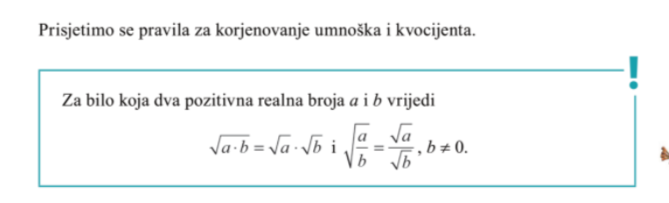 Zadatak 5 str. 14
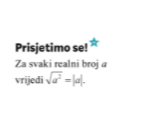 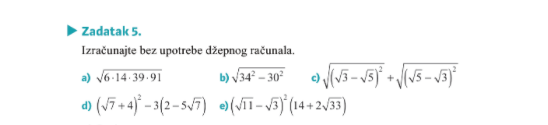 DZ b i e
Zadatak 6. str 14 – djelomično korjenovanje
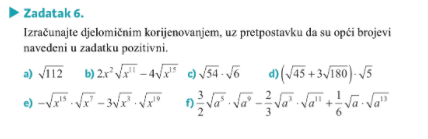 DZ c, d, e
Zadatak 6. str 14 – djelomično korjenovanje
Zadatak 7 str 15 – uvođenje pod korijen
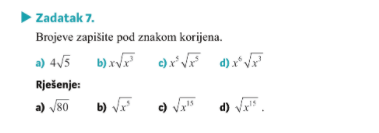 DZ b i c
Zadatak 8 str 16 - primjena
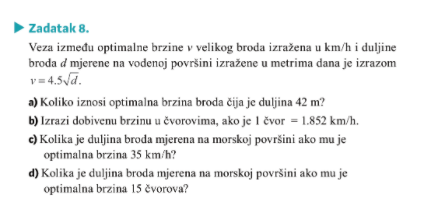 a) b) d) za DZ
Zadaci za vježbu  - za DZ
Str 22
5. b, f, g
6. c, d, f
8. b,d,e
9. b, f
10. a i b
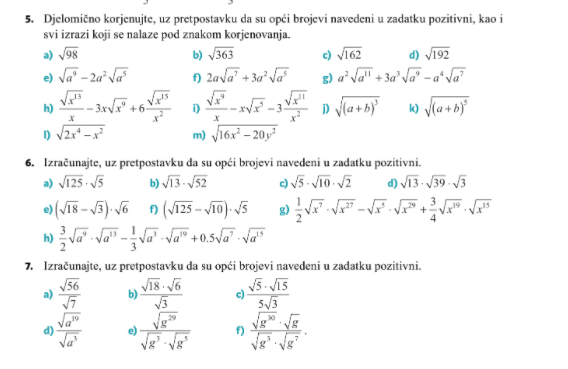 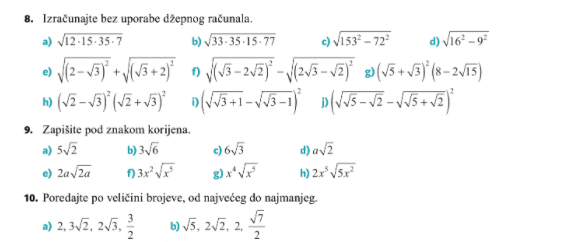